Overview of U.S. Results:Focus on Digital Problem-Solving
From U.S. PIAAC 2012/2014 Data
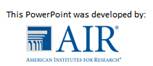 How did we do compared to other countries?
Literacy
Numeracy
PS-TRE*
The U.S. ranked in roughly the middle of countries in Literacy.

The U.S. ranked lower than most other countries in Numeracy and Problem Solving in technology-rich environments.
Japan
Japan
Japan
Finland
Finland
Finland
Netherlands
Flanders-Belgium
Sweden
Netherlands
Sweden
Norway
Norway
Sweden
Netherlands
Estonia
Norway
Austria
Flanders-Belgium
Denmark
Denmark
Czech Rep.
Slovak Rep.
Czech Rep.
Slovak Rep.
Czech Rep.
Korea, Rep. of
Canada
Austria
Germany
Korea, Rep. of
Estonia
Canada
U.K.
Germany
Slovak Rep.
United States
Flanders-Belgium
Canada
Denmark
Cyprus
U.K.
Germany
Korea, Rep. of
Estonia
Austria
U.K.
Ireland
Cyprus
Poland
Poland
Poland
United States
United States
Ireland
Ireland
France
France
Spain
Italy
Italy
Spain
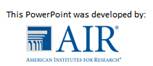 * Cyprus, France, Italy, and Spain did not participate.
2
The U.S. average literacy score (272) did not differ significantly from the international average (273)
Literacy
Japan
Finland
Scores on literacy ranged from 250 (Italy) to 296 (Japan)

U.S. scores were:
Lower than in 7 countries
Not significantly different than in 8 countries
Higher than in 6 countries
Netherlands
Sweden
Norway
Estonia
Flanders-Belgium
Czech Rep.
Slovak Rep.
Canada
Korea, Rep. of
U.K.
United States
Denmark
Germany
Austria
Cyprus
Poland
Ireland
France
Spain
Italy
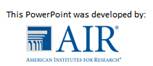 3
Larger percentages of U.S. adults performed at the top (Level 4/5) and the bottom (Level 1 or below) of the distribution in literacy.
18%
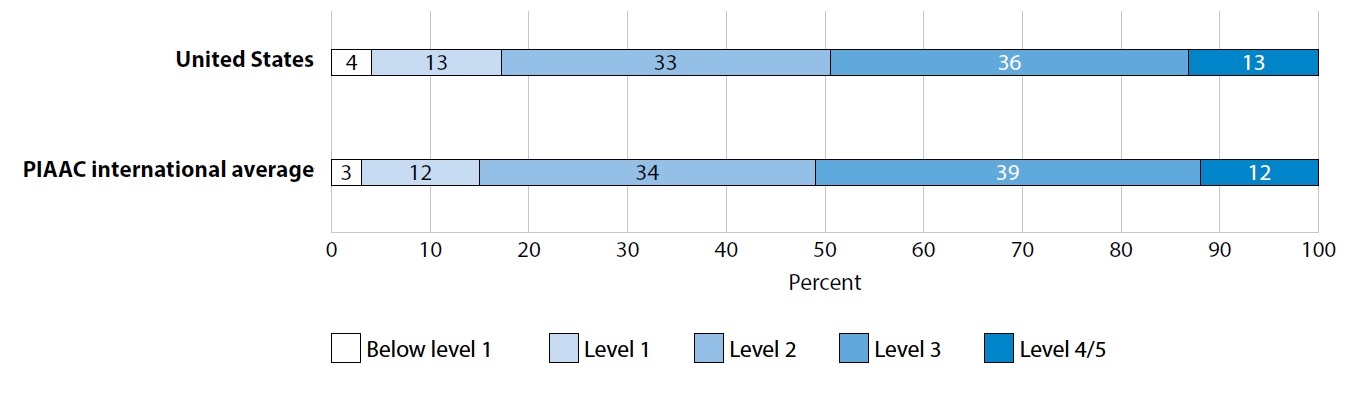 16%
NOTE: United States data are the U.S. PIAAC 2012/2014 data. PIAAC 2012 international average based on all countries and regions that participated in PIAAC 2012 as reported in the 2012 First Look (NCES 2013-008).
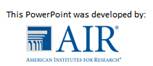 4
These descriptions of the PIAAC Proficiency Levels for Literacy define what adults can do at each level.
Level 5 (376-500)
Level 4 (326-375)
Level 3 (276-325)
Level 2 (226-275)
Level 1 (176-225)
Below Level 1 (0-175)
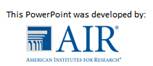 5
[Speaker Notes: Look at these levels carefully: in US, our average is near the top of Level 2.  THE OECD defines proficiency as Level 3. 

Below Level 1: Individuals at this level can read brief texts on familiar topics and locate a single piece of specific information identical in form to information in the question or directive. They are not required to understand the structure of sentences or paragraphs and only basic vocabulary knowledge is required. Tasks below Level 1 do not make use of any features specific to digital texts.
Level 1: Individuals at this level can read relatively short digital or print continuous, non-continuous, or mixed texts to locate a single piece of information, which is identical to or synonymous with the information given in the question or directive. These texts contain little competing information. Adults performing at this level can complete single forms, understand basic vocabulary, determine the meaning of sentences, and read continuous texts with a degree of fluency. 
Level 2: Individuals at this level can integrate two or more pieces of information based on criteria, compare and contrast or reason about information and make low-level inferences. They can navigate within digital texts to access and identify information from various parts of a document.
Level 3: Individuals at this level can understand and respond appropriately to dense or lengthy texts, including continuous, non-continuous, mixed, or multiple pages. They understand text structures and rhetorical devices and can identify, interpret, or evaluate one or more pieces of information and make appropriate inferences. They can also perform multi-step operations and select relevant data from competing information in order to identify and formulate responses.
Level 4: Individuals at this level can perform multiple-step operations to integrate, interpret, or synthesize information from complex or lengthy continuous, non-continuous, mixed, or multiple-type texts that involve conditional and/or competing information. They can make complex inferences and appropriately apply background knowledge as well as interpret or evaluate subtle truth claims or arguments.
Level 5: Individuals at this level can perform tasks that involve searching for and integrating information across multiple, dense texts; constructing synthesis of similar and contrasting ideas or points of view, or evaluating evidence and arguments. They can apply and evaluate logical and conceptual models, and evaluate the reliability of evidentiary sources and select key information. They are aware of subtle, rhetorical cues and are able to make high-level inferences or use specialized background knowledge.]
The U.S. average numeracy score (257) was lower than the international average (269).
Numeracy
Japan
Finland
Numeracy scores ranged from 246 (Spain) to 288 (Japan)

U.S. scores were:
Lower than in 16 countries
Not significantly different than in 2 countries
Higher than in 3 countries
Flanders-Belgium
Netherlands
Sweden
Norway
Denmark
Slovak Rep.
Czech Rep.
Austria
Estonia
Germany
Canada
Cyprus
Korea, Rep. of
U.K.
Poland
United States
Ireland
France
Italy
Spain
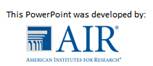 6
About 3 in 10 U.S. adults performed at the bottom (Level 1 or below) of the distribution in numeracy.
28%
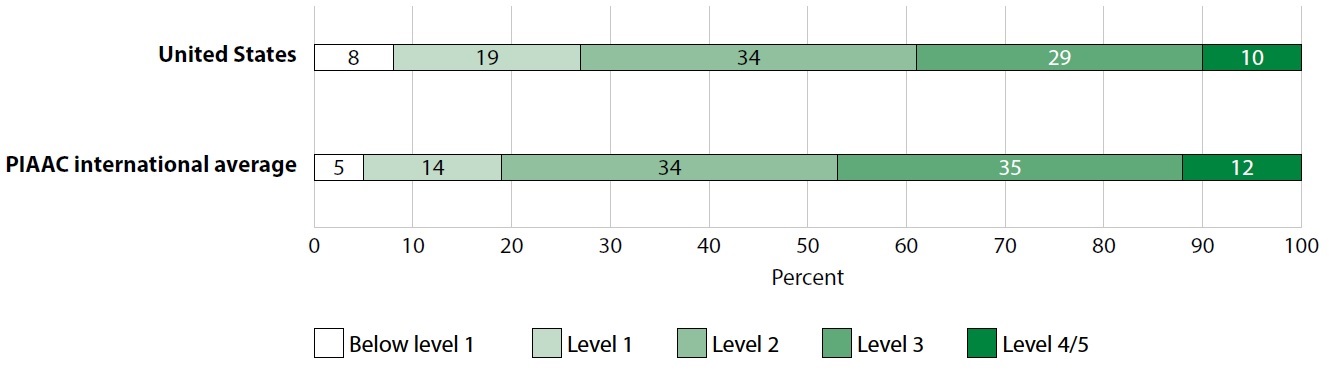 19%
NOTE: United States data are the U.S. PIAAC 2012/2014 data. PIAAC 2012 international average based on all countries and regions that participated in PIAAC 2012 as reported in the 2012 First Look (NCES 2013-008).
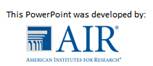 These descriptions of the PIAAC Proficiency Levels for Numeracy define what adults can do at each level.
Level 5 
(376-500)
Level 4 
(326-375)
Level 3 
(276-325)
Level 2 
(226-275)
Level 1
(176-225)
Below Level 1 (0-175)
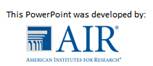 8
[Speaker Notes: Again – let’s look at levels.  This time our average is solidly in the middle of Level 2.  The OECD defines proficiency at Level 3 here as well.
Below Level 1: Adults at this level can only cope with very simple tasks set in concrete, familiar contexts where the mathematical content 
is explicit and that require only simple processes such as counting; sorting; performing basic arithmetic operations with 
whole numbers or money, or recognizing common spatial representations. Adults who score less than 176 points are 
considered to be below Level 1. 
Level 1: Adults at Level 1 can complete tasks involving basic mathematical processes in common, concrete contexts where the 
mathematical content is explicit with little text and minimal distractors. They can perform one-step or simple processes 
involving counting, sorting, basic arithmetic operations, understanding simple percents, and locating and identifying 
elements of simple or common graphical or spatial representations.
Level 2: Adults at this level can successfully perform tasks that require identifying and acting upon mathematical information and 
ideas embedded in a range of common contexts where the mathematical content is fairly explicit or visual with relatively 
few distractors. The tasks may require applying two or more steps or processes involving, for example, calculations 
with whole numbers and common decimals, percents and fractions; simple measurement and spatial representations; 
estimation; or interpreting relatively simple data and statistics in texts, tables and graphs. 
Level 3: Adults at Level 3 can successfully complete tasks that require an understanding of mathematical information that may 
be less explicit, embedded in contexts that are not always familiar, and represented in more complex ways. They can 
perform tasks requiring several steps and that may involve a choice of problem-solving strategies and relevant processes. 
They have a good sense of number and space; can recognize and work with mathematical relationships, patterns, and 
proportions expressed in verbal or numerical form; and can interpret and perform basic analyses of data and statistics 
in texts, tables and graphs. 
Level 4: At this level, adults understand a broad range of mathematical information that may be complex, abstract or embedded 
in unfamiliar contexts. They can perform tasks involving multiple steps and select appropriate problem-solving strategies 
and processes. They can analyze and engage in more complex reasoning about quantities and data, statistics and chance, 
spatial relationships, change, proportions and formulae. They can also understand arguments and communicate well-reasoned explanations for answers or choices.
Level 5: Adults at Level 5 on the numeracy scale can understand complex representations, and abstract and formal mathematical 
and statistical ideas, sometimes embedded in complex texts. They can integrate several types of mathematical information 
where considerable translation or interpretation is required; draw inferences; develop or work with mathematical 
arguments or models; and justify, evaluate and critically reflect upon solutions or choices.]
The U.S. average score in digital problem solving* (274) was also lower than the international average (283).
Scores ranged from 274 (U.S.) to 294 (Japan)
U.S. scores were:
Lower than in 16 countries
Not significantly different than in 1 other country 
Higher than no other country
Cyprus, France, Italy, and Spain did not include this domain in their assessment
PS-TRE
Japan
Finland
Sweden
Norway
Netherlands
Austria
Denmark
Czech Rep.
Korea, Rep. of
Germany
Canada
Slovak Rep.
Flanders-Belgium
U.K.
Estonia
Ireland
Poland
United States
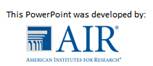 * Officially problem solving in technology-rich environments  (PS-TRE)
9
A higher proportion of U.S. adults are also at the lowest levels of digital problem solving.
64%
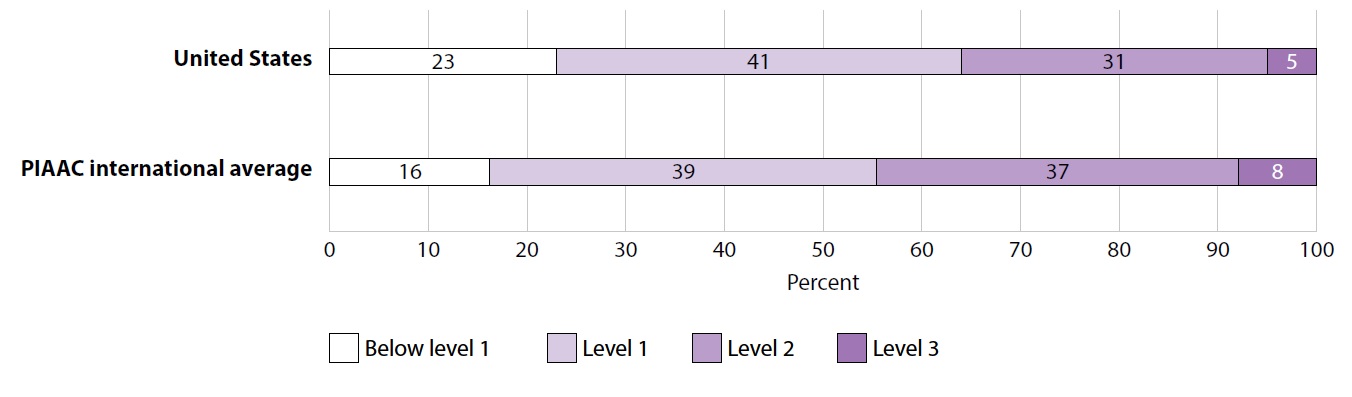 55%
NOTE: United States data are the U.S. PIAAC 2012/2014 data. PIAAC 2012 international average based on all countries and regions that participated in PIAAC 2012 as reported in the 2012 First Look (NCES 2013-008).
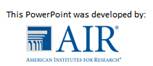 These descriptions of the PIAAC proficiency levels for digital problem solving define what adults 
can do at each level.
Level 3 
(341-500)
Level 2 
(291-340)
Level 1 
(241-290)
Below Level 1 (0-240)
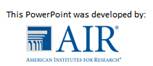 11
[Speaker Notes: Again, let’s look at these levels: the US average is 277 – at Level 1.  The OECD defines proficiency here at Level 2.  

Below Level 1: Below Level 1, adults can complete tasks in which the goal is explicitly stated and for which the necessary operations are performed in a single and familiar environment. They can solve problems whose solutions involve a relatively small number 
of steps, the use of a restricted range of operators, and a limited amount of monitoring across a large number of actions. 
Level 1: At Level 1, adults can complete tasks in which the goal is explicitly stated and for which the necessary operations are 
performed in a single and familiar environment. They can solve problems in the context of technology-rich environments 
whose solutions involve a relatively small number of steps, the use of a restricted range of operators, and a limited 
amount of monitoring across a large number of actions. 
Level 2: At Level 2, adults can complete problems that have explicit criteria for success, a small number of applications, and 
several steps and operators. They can monitor progress towards a solution and handle unexpected outcomes or impasses. 
Level 3: Adults at Level 3 can complete tasks involving multiple applications, a large number of steps, impasses, and the discovery 
and use of ad hoc commands in a novel environment. They can establish a plan to arrive at a solution and monitor its 
implementation as they deal with unexpected outcomes and impasses.]
More Results for Digital Problem Solving
You can continue with this slide presentation to see more results for digital problem solving for the whole population or
 Move on to one of the Key Populations and Issues Modules here.
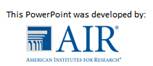 U.S. adults at every education level are below the international average in digital problem solving.
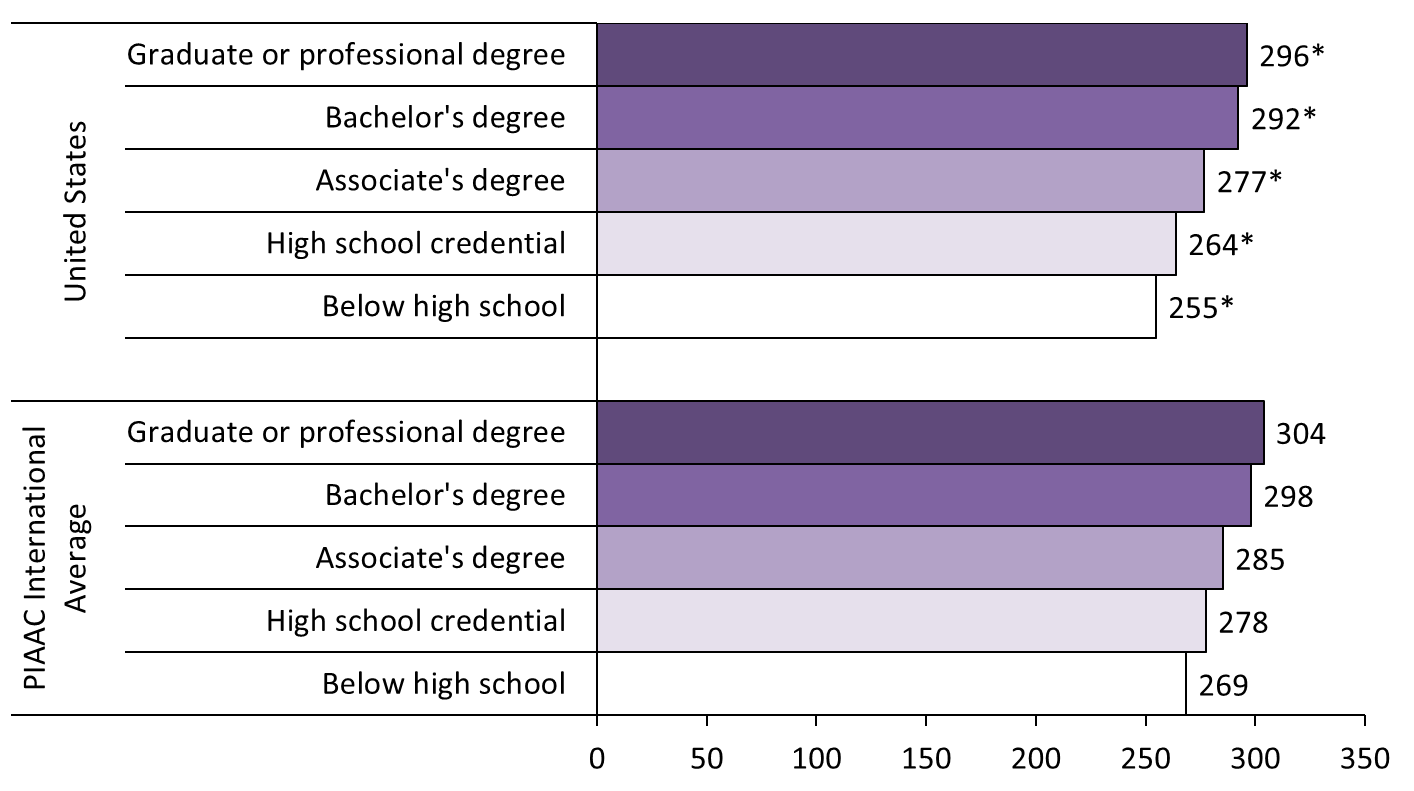 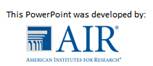 *p < .05. Average score is significantly different from PIAAC international average.
Note: For comparison with the international data, the U.S. data only includes adults aged 16-65. International averages exclude Australia.
U.S. adults in every employment status are below the international average in digital problem solving.
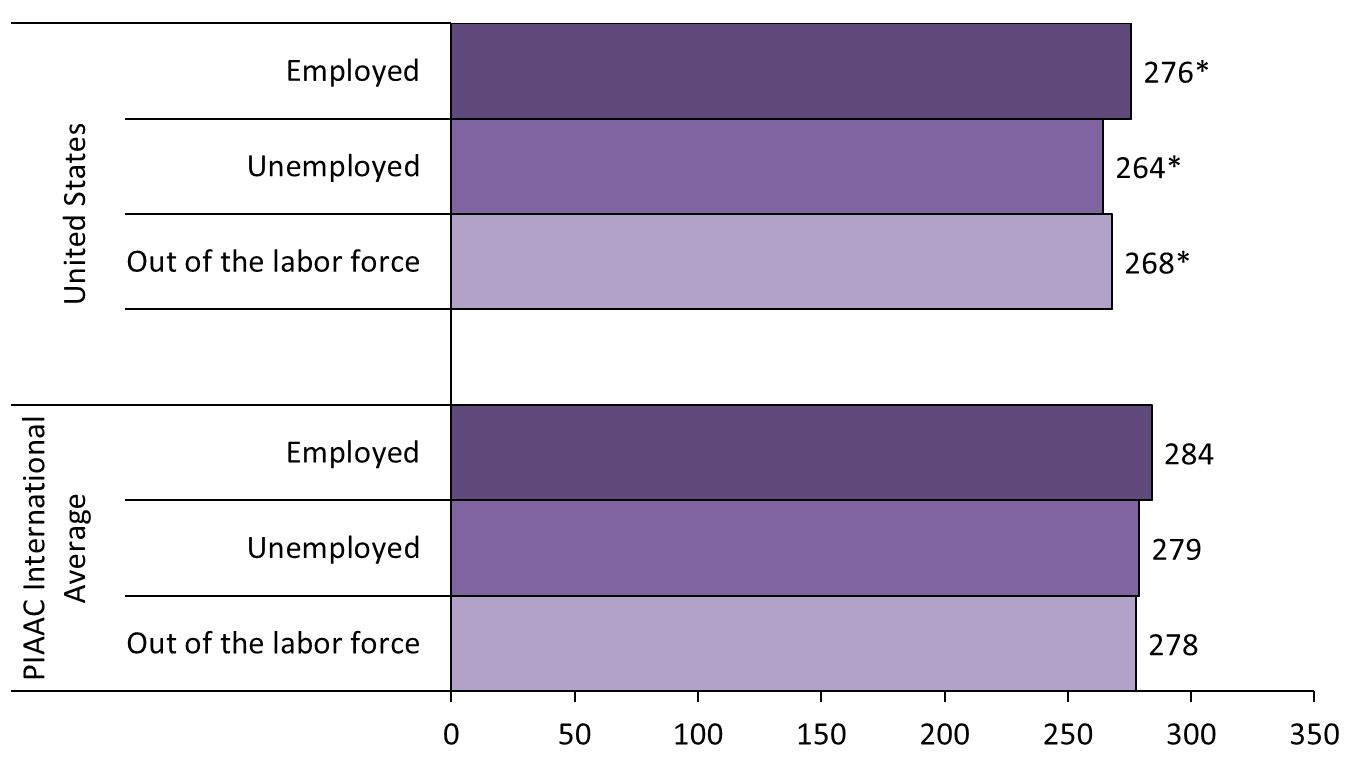 *p < .05. Average score is significantly different from PIAAC international average.
Note: For comparison with the international data, the U.S. data only includes adults aged 16-65. International averages exclude Australia.
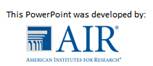 U.S. Black and Hispanic adults had lower digital problem solving scores than White adults.
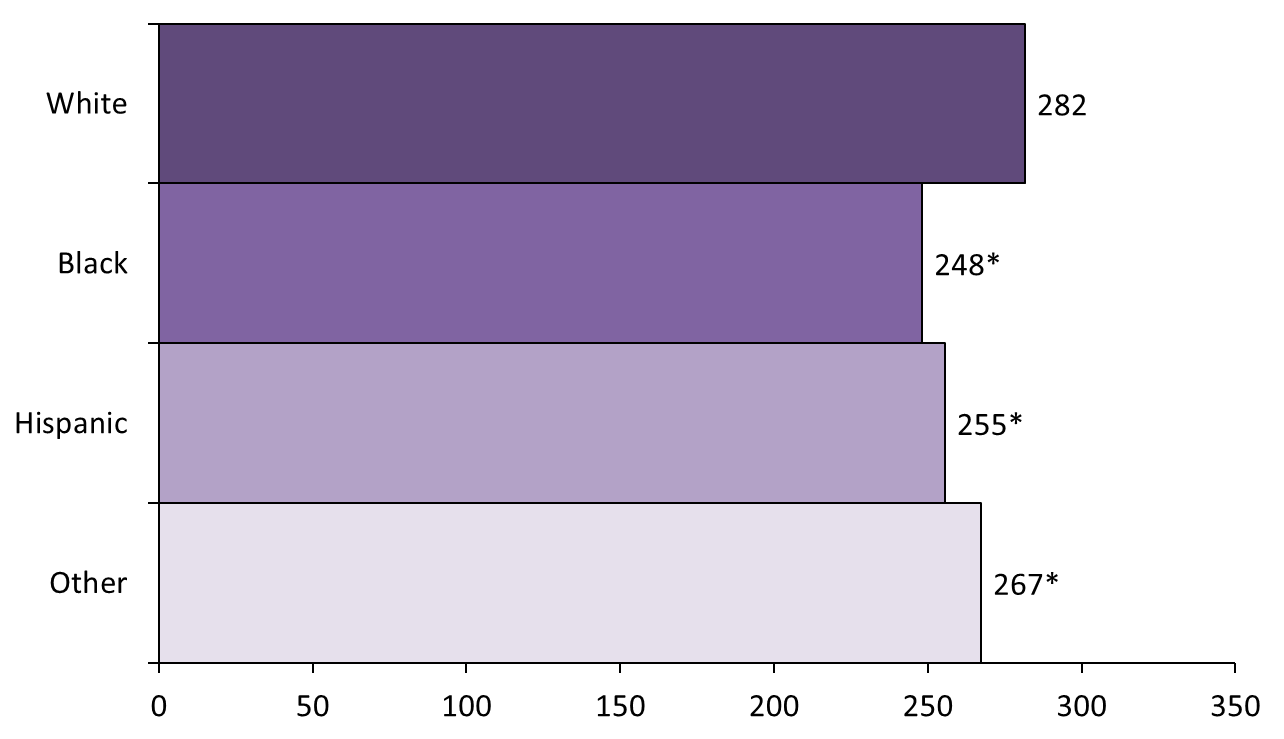 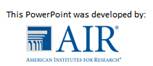 *p < .05. Average score is significantly different from White average.
U.S. adults in each age group, except for ages 55-65, scored below the international average for their age group in digital problem solving.
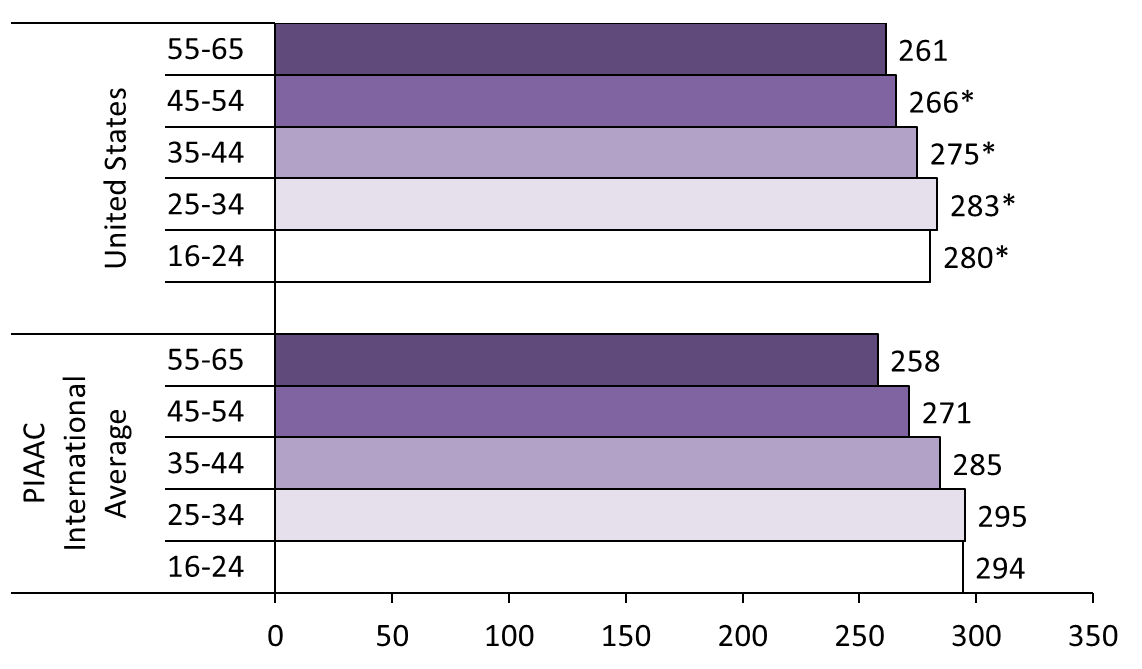 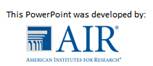 *p < .05. Average score is significantly different from PIAAC international average.
Note: For comparison with the international data, the U.S. data only includes adults aged 16-65. International averages exclude Australia.
A larger percentage of U.S. adults age 25-34 performed at the top level in digital problem solving than any other age group.
U.S. digital problem solving proficiency levels, by age:
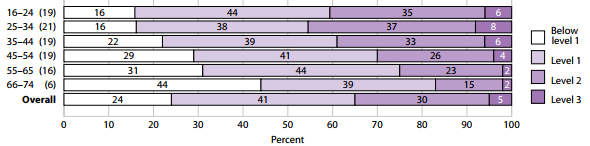 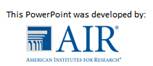 In digital problem solving, the gaps in the U.S. are similar to the international average by educational attainment, income, and skill level of job, but larger by employment status.
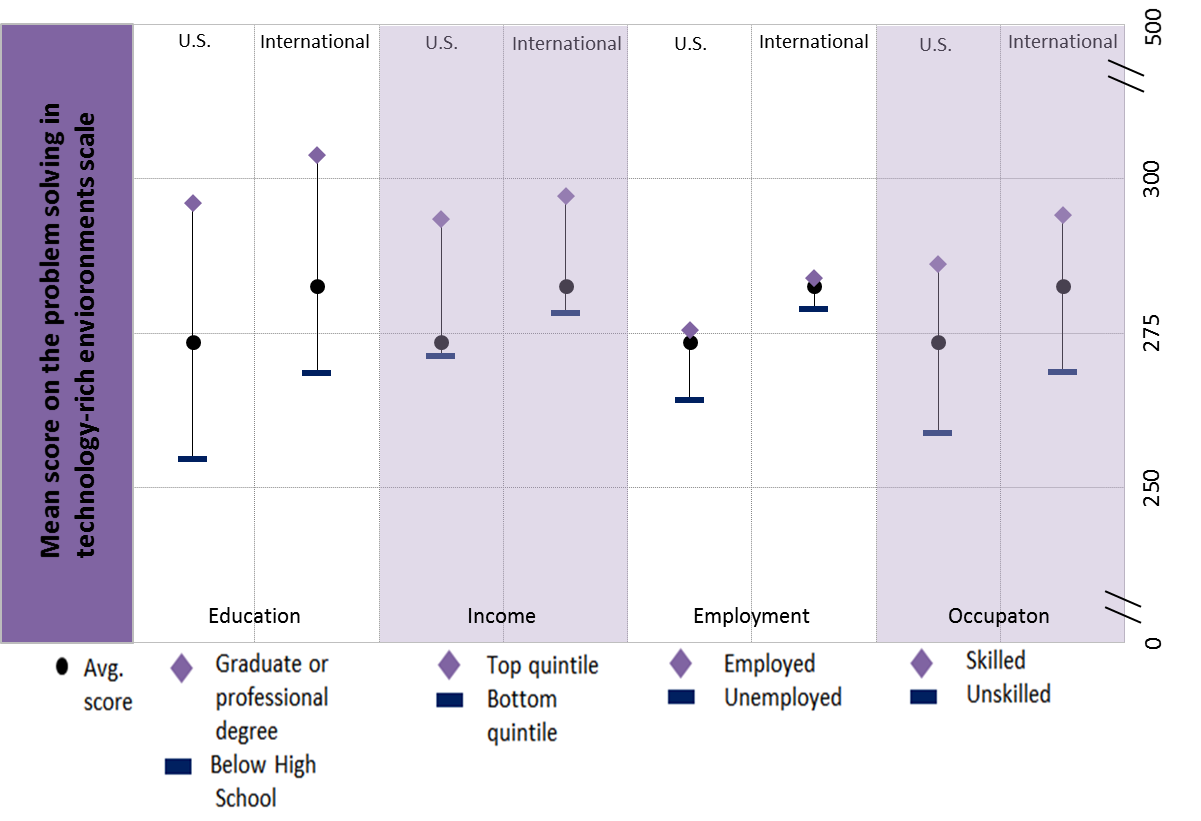 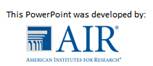 Note: For comparison with the international data, the U.S. data only includes adults aged 16-65. All international averages exclude Australia. For “Income,” international averages exclude Austria, Canada, and Germany.
In digital problem solving, the gaps in the U.S. are similar to the international average by gender and health status, but smaller by age.
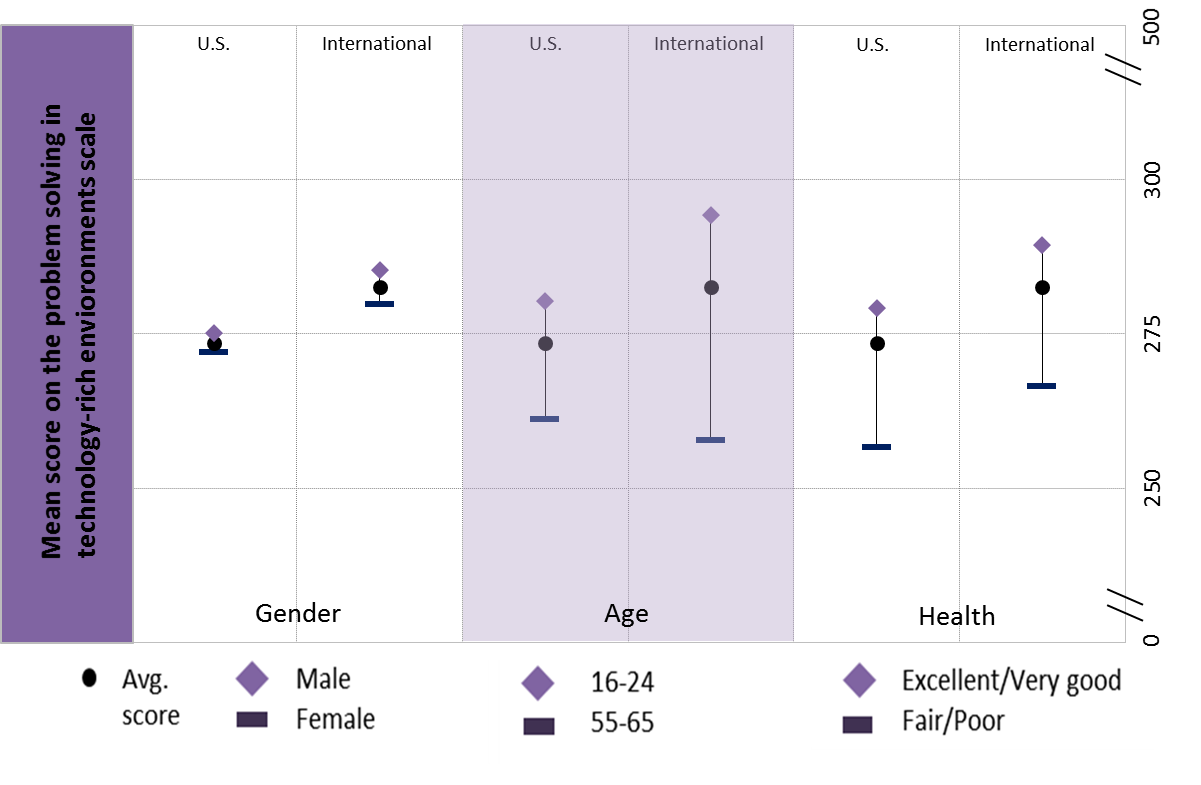 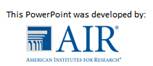 Note: For comparison with the international data, the U.S. data only includes adults aged 16-65. All international averages exclude Australia. For “Health,” international averages exclude Canada.
Slide Modules you can add to your presentation:
Sample Tasks
 Education and Skills Online
 More PIAAC Resources
 Modules focused on Specific Populations and Issues.
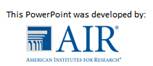